Variables & Passing Parameters
Functions / Sub Procedures
Compilers / Interpreters
Data Types / Structures
Standard Algorithms
Implementation
Structured Listing
Documentation
Basic Operations
Maintenance
Evaluation
Analysis
Testing
Design
Higher Computing
Index for Software Development
Software Development
Seven Stages
Code
Back to Index
Higher Computing
Stage 1 - Analysis
Stage 1: Analysis
Carried out by SYSTEMS ANALYST.

 Main Reason: To OBSERVE current systems and DESIGN new systems to replace them
  (Requirements Capture).

 Uses OBSERVATION of current system and users.

 INTERVIEWS with Management and potential end users.

 use of QUESTIONAIRES to get feedback from large numbers.

 End product is the REQUIREMENTS SPECIFICATION document that outlines the limits of the
  FUNCTIONALITY of the system and acts as the basis for any LEGAL CONTRACT.
Psudocode &
Stepwise Refinement
Display Fastest Drive details
Get  3 drive details
Display all Drive Details
Find Fastest Drive
Back to Index
Find Fastest
Get  file size
Higher Computing
Stage 2: Design
Stage 2: Design
Two different methods
Top Down
Bottom Up
Start with the big problem and break it down into smaller sub problems until you get to the point you can code!
Start with existing code modules and then build the program up around them (pre-written and pre-tested modules)
Tools Used
Use Case Diagrams
Module Diagrams
Flow Diagrams
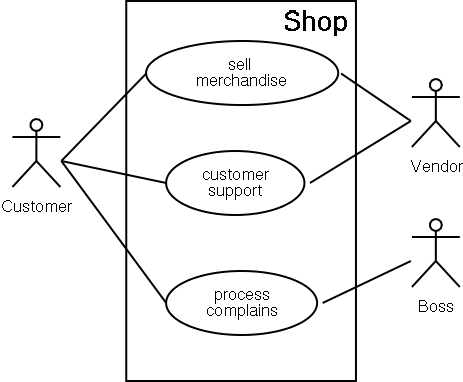 Example: Program to compare transfer rates of three DVD writers and then find fastest and display results.
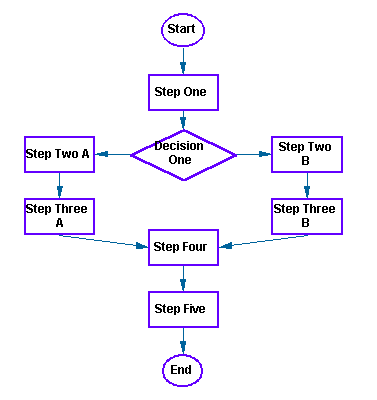 Time
Back to Index
Higher Computing
Stage 2: Design - Psudocode & Stepwise Refinement
Stage 2: Design
Stage 2: Design
Psudocode &
Stepwise Refinement
Using Psudocode & Stepwise Refinement

Get file size
	1.1	Get file size from user

2.	Get 3 drive details
	2.1	For I = 0 to 2
		2.1.1	DriverName(i) = User Input
		2.1.2	DriverTransferRate(i) = User Input
		2.1.3	DriverTransferSpeed(i) = TransferRate 
	2.2	Next I

Display all drive details
	3.1	For I = 0 to 2
		3.1.1	Display DriverName(i)
		3.1.2	Display DriverTransferRate(i)
		3.1.3	Display DriverTransferSpeed(i)
	3.2	Next I

4.	Find fastest drive (using find min on DriverTransferSpeed)
	4.1	indexOfFastest = 0
	4.2	min = DriverTransferSpeed(0)
	4.3	For I = 0 to 2
		4.3.1	if Min < DriverTransferSpeed(i) then
			4.3.1.1	Min = DriverTransferSpeed(i) 
			4.3.1.2	indexOfFastest = I
		4.3.2	End If

	4.4	Next i

Display fastest drive details
	5.1	Display “Fastest Drive Details as follows:”
	5.1	Display DriverName(IndexOfFastest)
	5.2	Display DriverTransferRate(IndexOfFastest)
	5.3	Display DriverTransferSpeed(IndexOfFastest)
Example for find fastest of three drives:

From the initial High Level Algorithm

Get file size
Get 3 drive details
Display all drive details
Find fastest drive
Display fastest drive details
Psudocode:

 Close to English.
 Supports all “normal” functions,
  such as conditional / fixed loops
  and If statements etc.
 Not code specific.
Back to Index
Higher Computing
Stage 3: Implementation – Choice of Language
Stage 3: Implementation
Choice of Language
This stage involves coding the algorithms in a given language. The choice of language is dependant on several factors:

 Programming expertise 
 Type of problem
 Hardware / Software compatibility
 Data types / structures available
 Features and constructs available

Types of Language available
Scripting
 Used to automate / extend functionality of an application
Examples: using Visual Basic to extend functionality in Excel or Access, or Java script to extend functionality of HTML
Use of java Applets on web
Recording Macro in Excel
Event Driven
 Object orientated – small modules of code run on detection of event i.e. mouse over, mouse left click etc.
 Program constantly runs listening for events
Examples: Visual Basic, Visual Pascall
Procedural
 Defined start / end point
 Sequential instructions
Examples: ALGOL, Pascal, C
Declarative
 Collection of Facts / Rules
 Uses Pattern Matching
Examples: Hascal, Python
Back to Index
Higher Computing
Stage 4: Testing
Stage 4: Testing
Testing the Code

Systematic testing: all errors found fully documented and results repeated

Comprehensive testing: Cover all possible operational situations i.e. Test all validation, ensure all     		                     formula used produces expected, pre-calculated results and that all 		     	                     logical operations work correctly.

Testing Validation: i.e. for number in range 0 to 100

Normal data – data in range – anything within subset 1 to 99

Boundary / Extreme data – data at the edges of normal range – 0 and 100

Exceptional data – data outside normal range and type - -1, 101, “two”


Independent Test Group (ITG) – In house testing of code / modules / components, carried out by programmers

Beta Testing – code tested under normal working conditions by set of trusted users. Results fed 	      back to Development team.

Acceptance Testing – code set up in normal working environment and used by all end users (may 		be run in tandem with existing system until everyone is happy that it works 		correctly).
Back to Index
Higher Computing
Stage 5: Documentation
Stage 5: Documentation
Documentation is produced at each stage

Software Specification – Formal specification of scope / boundaries of project. Acts as basis for any legal contract.

Algorithms / Graphical Diagrams / Psudocode

Structured listing of code – Line numbers, comments, highlighting of key words, indentation, white space

4.	Test report – List of test data used with expected and actual outcomes. May contain comments on processor use or 	          known conflicts.

User Guide – Installation instructions and tutorials on how to use software.

Technical Guide – Technical requirements i.e. Operating System compatibility, Amount of RAM required, Disc 		                   space, known bugs, version details, upgrades, patches available.

Evaluation Report – Comparison of software produced to the original specification. Comments on Portability, 			Reliability, Robustness, Efficiency and Maintainability.
Back to Index
Higher Computing
Stage 6: Evaluation
Stage 6: Evaluation
Evaluation to ensure code is “Fit for Purpose”

Ensure the finished code matches the original Software Specification as well as
-------------------------------------------------------------------------------------------------------------------------------------------
Robustness: Ability of the code to cope with errors at run time without crashing!

		           Examples: Type Errors (“two” typed in instead of 2), Not crashing if out of range data 			           entered.
-----------------------------------------------------------------------------------------------------------------------------------
Reliability: Software operates correctly without stopping due to design faults, Gives correct and 		          predictable output as results. 
	-----------------------------------------------------------------------------------------------------------------------------
	Portability: Ability of software to run on different systems to that it was designed for with little 		                 or no changes required to the code.
			
			Examples: Run on a machine with different Operating System, Processor    
		      -----------------------------------------------------------------------------------------------------------------------
     		      Efficiency: In terms of memory usage and processor time the software uses
			------------------------------------------------------------------------------------------------------------
			Maintainability: Readability of code (structured listing), use of modules, 				        language used, use of sub procedures / functions.
			------------------------------------------------------------------------------------------------------------
Back to Index
Higher Computing
Stage 7: Maintenance
Stage 7: Maintenance
Maintenance is carried out on software after it has been delivered to the client.

Corrective Maintenance:

	Fix errors / bugs not picked up during testing phase. Software company pays for this.

Adaptive Maintenance:

	Adapt software to a change in it’s environment, such as change of Operating System / Hardware
	Client pays for this as it is outside original specification.

Perfective Maintenance:

	Add new features / functionality requested by client. Client pays for this as it is outside original specification
+1
+2
+3
+4
+5
-5
-4
-3
-2
-1
0
2.375689320168945
-4.61123459870317
Back to Index
Arrays
Higher Computing
Data types and Structures
Data Types & Structures
Numbers
Integers are SOLID numbers with no decimal place.
They can be Positive or Negative
REAL numbers are the numbers in between
The integers which can carry on infinitely 
after the decimal place.
Declaring variables
Dim MarkOutOfTen as Integer (as number will be solid)
Dim Temperature as Real (as number will probably contain a decimal place)
Dim Name as String (as it will contain a “string” of characters)
Dim GameOn as Boolean (This has two possible values, either True or False)
1
4
3
9
2
8
2
6
5
2
Lauren
Agnes
Steve
John
Pete
Julie
Kim
Ted
Joe
Bill
Back to Index
Numbers
Higher Computing
Data types and Structures
Data Types & Structures
Arrays
Dim MarkOutOfTen (10) as Integer

This will give us a linear array of integers that can be addressed
by their index positions in the array. (note that the count goes from 0 to 9)
The beauty of creating arrays is that they can hold the data in a structured way that makes it easier and faster to load them and carry out checks on their contents.

For instance, to load the ten names into the Names(10) array we can use a simple for loop like so:

Dim Names (10) as String
For I = 0 to 9
        Names (i) = inputbox(“please enter name “ & i+1)
Next I

And to print them all out all we need is the following:
For I = 0 to 9
        LstDisplay.additem(“name “ & i+1 & “: “ & Names(i))
Next I

For other ways of using arrays usefully see the Standard Algorithm section of this presentation
Pos 4
Pos 2
Pos 3
Pos 5
Pos 6
Pos 7
Pos 8
Pos 1
MarkOutOfTen (0) contains 1
MarkOutOfTen (9) contains 2
Dim Names (10) as String

This will give us a linear array of strings of characters that can be addressed
by their index positions in the array. (note that the count goes from 0 to 9)
Pos 4
Pos 2
Pos 3
Pos 5
Pos 6
Pos 7
Pos 8
Pos 1
Names (0) contains “Bill”
Names (9) contains “Kim”
Formatting input / Output
Multiple Outcome selection
Back to Index
Higher Computing
Basic Operations - String Concatenation & Substrings
Basic Operations
All examples are in Visual Basic

String Concatenation: We use string concatenation to join strings of text and variable contents together 		to make the output more meaningful.

	Example:      Dim name as string
		     Dim age as integer

		     name = inputbox(“Please enter your name”)
		     age = int(inputbox(“Please enter your age”)

		     LstDisplay.additem(“Hello “ & name & “. You are “ & age & “ years old.”)

		    (Notice how all the strings of text begin and end with “ “)

Substrings: 	Sometimes we only need part of a string of text. We can normally use Library Code from the programming language to do this 	very quickly. Let’s imagine that we need to create an ID number from the first six letters of a persons name concatenated with their 	year of birth:

	 Example: Dim Name as String
		 Dim Year as Integer

	 Name = inputbox(“Please enter your surname. It must be at least 6 characters long. If not please pad out with * i.e. Cox***””)
	 Year = int(inputbox(“Please enter your Year of Birth in the form of four characters i.e. 1987”)

	 LstDisplay.additem(“Your password is“ & left$(6, name) & Year)
 
				left$(6, name)
left$ is the name of the Library Sub Procedure.
It takes in two parameters firstly the number of characters you want (6) and then the String you want them from.
Back to Index
Higher Computing
Standard Algorithms
Standard Algorithms
Find Min
Set min to equal first array item
For each array item
      If Min > current array item
      Min = current array item
Get next array item
Return Min
Linear Search
Get value from user
For each array item
      If value = current array item
      FoundAt = current position
Get next array item
Return FoundAt
Count Occurrences
Get value from user
Set Counter to zero
For each array item
      If value = current array item
      Counter = Counter + 1
Get next array item
Return Counter
Find Max
Set max to equal first array item
For each array item
      If Max < current array item
      Max = current array item
Get next array item
Return Max
Back to Index
Higher Computing
Variables & Passing Parameters
Variables & Passing Parameters
Variables – Global v Local

		         Global Variables: 

		         Declared as global at the top of the Program
		           Exist as long as program is running
		           Can be seen by all sub procedures
		           Do not require to be passed as parameters to change
		           Problem: Can be changed by accident!




		         Local Variables:   

		         Declared within sub procedures / functions
		           Only last while sub procedure / function runs
		           Cannot be seen by other sub procedures / functions
		           Have to be passed between modules explicitly
Back to Index
Higher Computing
Variables & Passing Parameters
Variables & Passing Parameters
Variables – Global v Local



Parameter Passing (passing variables between sub procedures / functions)


		        By Reference (Actual Variable passed in and out)
			
			Actual memory location containing value is passed
			Any changes to value held in variable are stored at it’s location
			Changes reflect throughout rest of program

		        By Value (Copy of variable value passed in only) 

			Copy of data held at variables address is passed into sub procedure / function
			Any changes to value only last as long as sub procedure / function runs
			unless passed explicitly.
See Sub Procedures
Back to Index
Higher Computing
Functions / Sub Procedures - Functions
Functions / Sub Procedures
Functions
Functions RETURN something!
Example:


Private function CalcTransferRate(byVal Filesize as integer, byVal TransferRate as integer) as real
	CalcTransferRate = (Filesize * 8) / TransferRate
End function
See Functions
Back to Index
Higher Computing
Functions / Sub Procedures – Sub Procedures
Functions / Sub Procedures
Sub Procedures
Sub procedures DO something!
Example:
Lets imagine we need to write a program that takes in a file size and details of three ISPs. The program needs to store the names of the ISPs, their transfer rates and the speed at which they can transfer the file in three arrays. We can use the CalcTransferSpeed function from the function example to assist us.

Dim ISPNames(3) as String
Dim TransferRates(3) as Integer
Dim TransferSpeeds(3) as Real
Dim Filesize as Integer

Private sub RunMainProgClick()
     Filesize = int(inputbox(“Please enter file size in Megabytes”))
     GetDriveDetails(ISPNames, TransferRates, TransferSpeeds)
End sub

Private sub GetDriveDetails(byrefl ISPNames, byRef  TransferRates, byRef TransferSpeeds, byVal Filesize )
     For I = 0 to 2
          ISPNames(i) = inputbox(“Please enter name of ISP “ & i+1)
          TransferRates(i) = Int(inputbox(“Please enter transfer rate in Megabits / second for ISP ” & i+1))
          TransferSpeeds(i) = CalcTransferSpeed(Filesize, TransferRates(i))
     next i	
End sub
Back to Index
Higher Computing
Compilers / Interpreters
Compilers / Interpreters
All programs are written in High Level Programming Languages which are

Close to English	
Easier for Humans to understand / spot errors

But computers only understand Machine Code

Binary Instructions and Data Values

Therefore there is a need to TRANSLATE High level Language into Machine Code

	Two different approaches

	1.	Interpreter:

		Converts one line of High Level Language at a time and runs it
		Stops if it finds an error and points to the error location
		Easier to spot mistakes and rectify them, therefore ideal for initial implementation
		Code runs more slowly due to need for constant Translation

	2.	Compiler:

		Converts all High Level Language into machine code and stores it as an executable program
		If it finds errors it just stops, may point out line number where error was found
		Final code runs a lot faster, therefore ideal to use for converting final program at end of
		implementation / testing phase.
Back to Index
Higher Computing
Structured Listing
Structured Listing
‘Program: Calculate File Transfer speeds
‘Programmer: Steve Clulow
‘Last Update: 30/4/07



Dim ISPNames(3) as String
Dim TransferRates(3) as Integer
Dim TransferSpeeds(3) as Real
Dim Filesize as Integer

‘---------------------------------------------------------------------------------------------------------
‘Main Program

Private sub RunMainProgClick()
     Filesize = int(inputbox(“Please enter file size in Megabytes”))
     GetDriveDetails(ISPNames, TransferRates, TransferSpeeds)
     DisplayAllDetails (ISPNames, TransferRates, TransferSpeeds)
     DisplayFastestDriveDetails(ISPNames, TransferRates, TransferSpeeds)
End sub

‘--------------------------------------------------------------------------------------------------------
‘Sub procedure GetDriveDetails gets all three names and Transfer Rates and calculates Transfer Speed

Private sub GetDriveDetails(byrefl ISPNames, byRef  TransferRates, byRef TransferSpeeds, byVal Filesize )
     For i = 0 to 2
          ISPNames(i) = inputbox(“Please enter name of ISP “ & i+1)
          TransferRates(i) = Int(inputbox(“Please enter transfer rate in Megabits / second for ISP ” & i+1))
          TransferSpeeds(i) = CalcTransferSpeed(Filesize, TransferRates(i))
     next i	
End sub
Line Numbers
Highlighting Key Words
Clear marking of Sub Procedure
Comments
Indentation
© Steve Clulow BSc, Greenfaulds High School, Cumbernauld